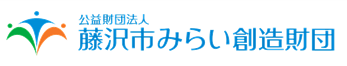 辻堂青少年会館主催事業
歴史発見!!
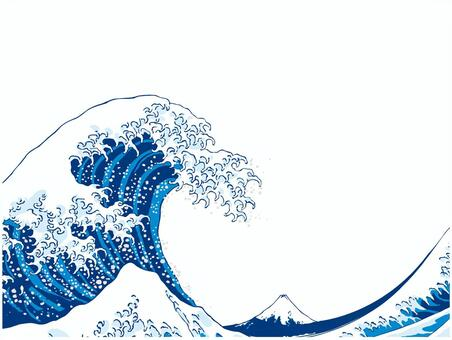 辻堂青少年会館 運営委員会企画
2023年度
藤沢探検隊
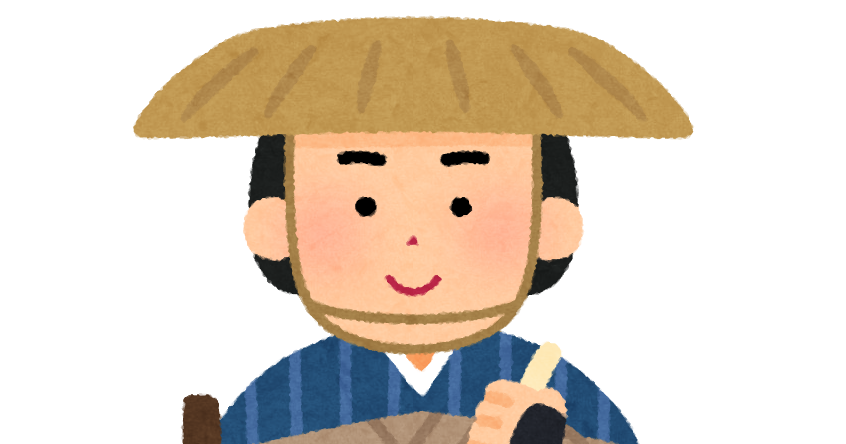 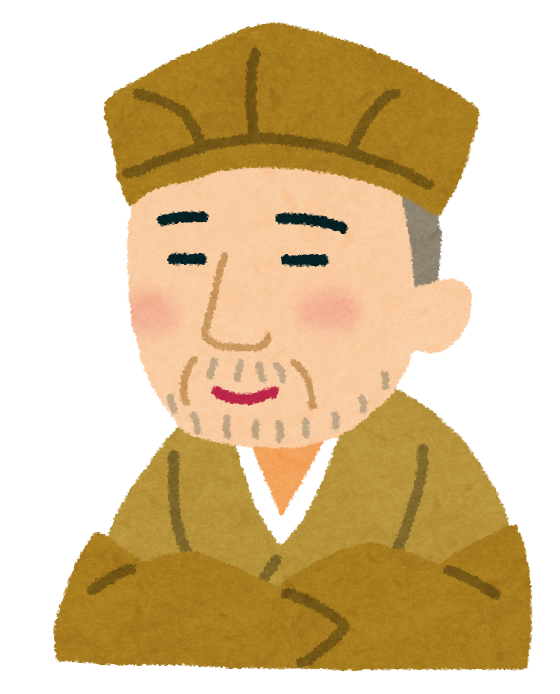 ～学んで歩く藤沢歴史探訪～
親子で参加できる講座です
※日程・内容は変更になる場合がございます。
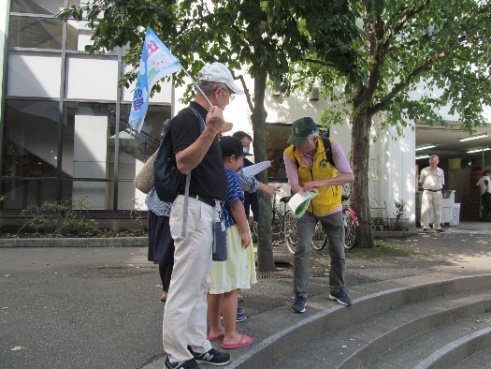 対　象：小･中学生の親子30人
費　用：無料
受　付 :8/25(金)～9/3(日)に 
　藤沢市みらい創造財団ホームページの
　申込システムから申込・抽選（要登録）
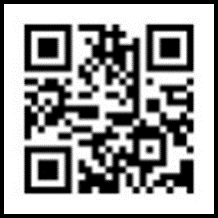 ※過去の活動の様子
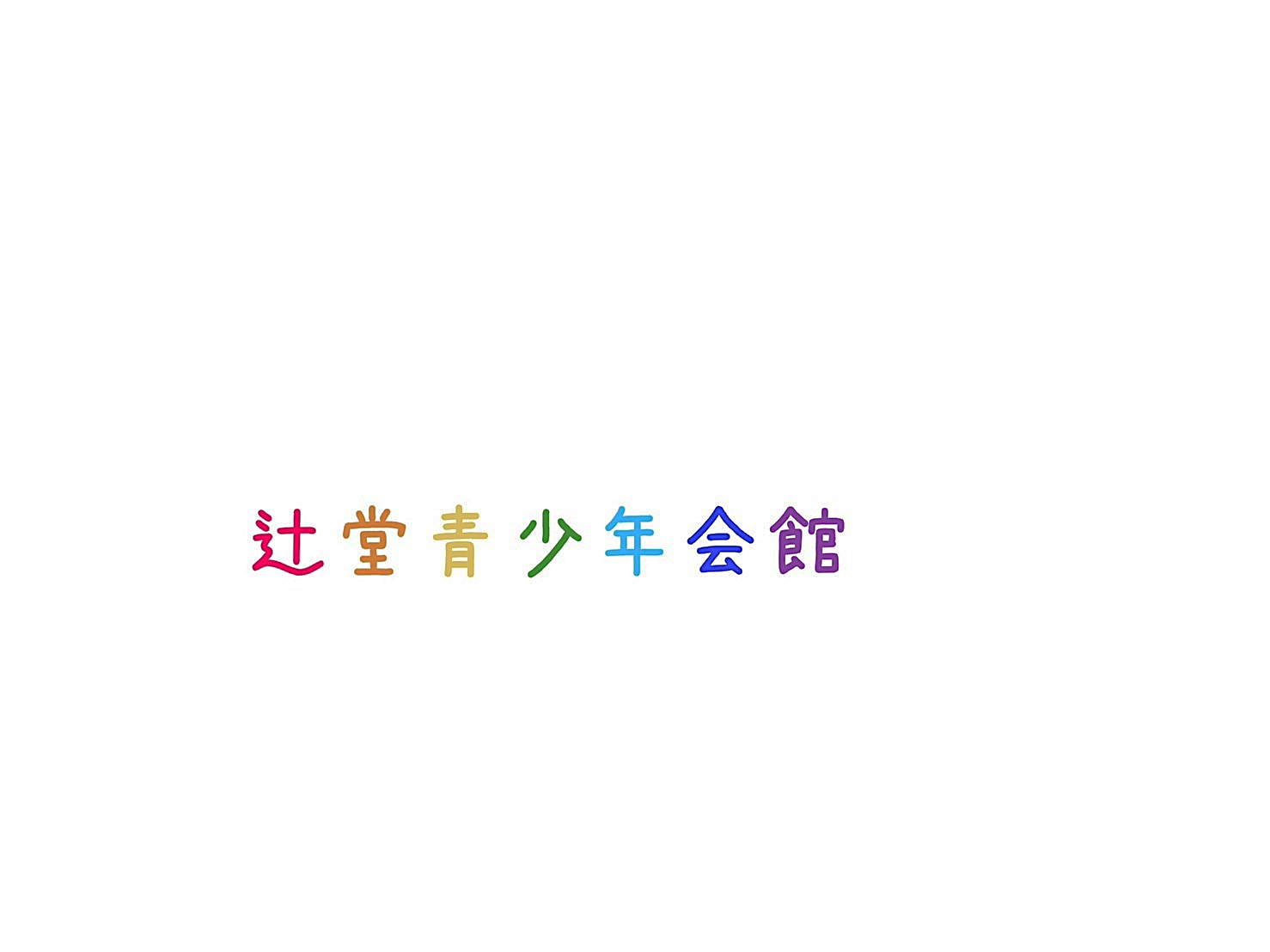 【お問合せ】  ☎　0466-36-3002